Personal Values & Goal Setting
CALM 20
Values
https://www.youtube.com/watch?v=l-gQLqv9f4o 
Values: What you believe in

Work Values: Those qualities in a work situation that are important to people
[Speaker Notes: List 5 Values you have
List 5 Values you would have of a work place]
Skills
Skills: The learned ability to do things well
Transferable Skills: The learned skills that you can take and use from job to job/career. (ex. Researching, analyzing, measuring, presenting, organizing, delegating, writing, speaking etc.)
[Speaker Notes: List 5 Skills you have that you do very well]
Abilities: Natural talents or skills that you have learned to do

Interests: The things that you enjoy doing or would like to learn how to do
[Speaker Notes: Pass out Handout]
Personal Interest Survey
Goal Setting
Why is Goal setting Important?
How do you Goal Set?
S= Specific
Specific goals will help you focus your efforts. For example, a non-specific goal is “I will do better academically.” A specific goal is “I will improve my writing skills by going to the Writing Center.
M= Measureable
Measurable goals include clear criteria to measure your progress. For example, a measurable goal may be to “Attend a study group every Tuesday night for the next five weeks.”
A= Attainable
It is critical for your goals to be attainable. Before setting a goal to run a marathon, you may want to set a goal to run five miles. If you set goals which feel too far out of reach, it may be difficult for you to commit to the goal in the long term.
R=Relevant
Relevant goals are realistic but will still push you to grow. Such goals are challenging but not overwhelming. For example, an unrealistic goal would be to never eat sweets again. A realistic goal is to eat dessert only one day per week.
T= Time-Bound
Being time-bound means that you set a set frame for your goal. Your goal is for the next day, week, year, or five years.
Avoid This…
Short Term Goals
A short-term goal is something you want to do in the near future. The near future can mean today, this week, this month, or even this year. A short-term goal is something you want to accomplish soon.
A short term goal is a goal you can achieve in 6-12 months or less. Examples include:
Take a class
Buy a new Phone
Long Term Goals
A long-term goal is something you want to do further in the future. Long-term goals require time and planning. They are not something you can do this week or even this year. Long-term goals usually take 12 months or more to achieve.
Here are examples of goals that can take several years to achieve:
Graduate from college
Make 4 SMART goals for career planning
2 Short term & 2 Long term
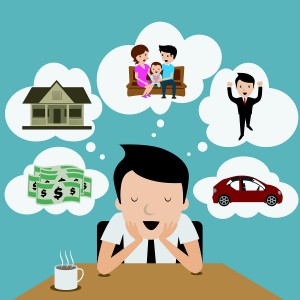 How to Choose a Career
https://www.youtube.com/watch?v=BAagpdrnx-w